Réunions de territoires FFHB
Janvier/Février 2018
Réunions de territoire FFHB
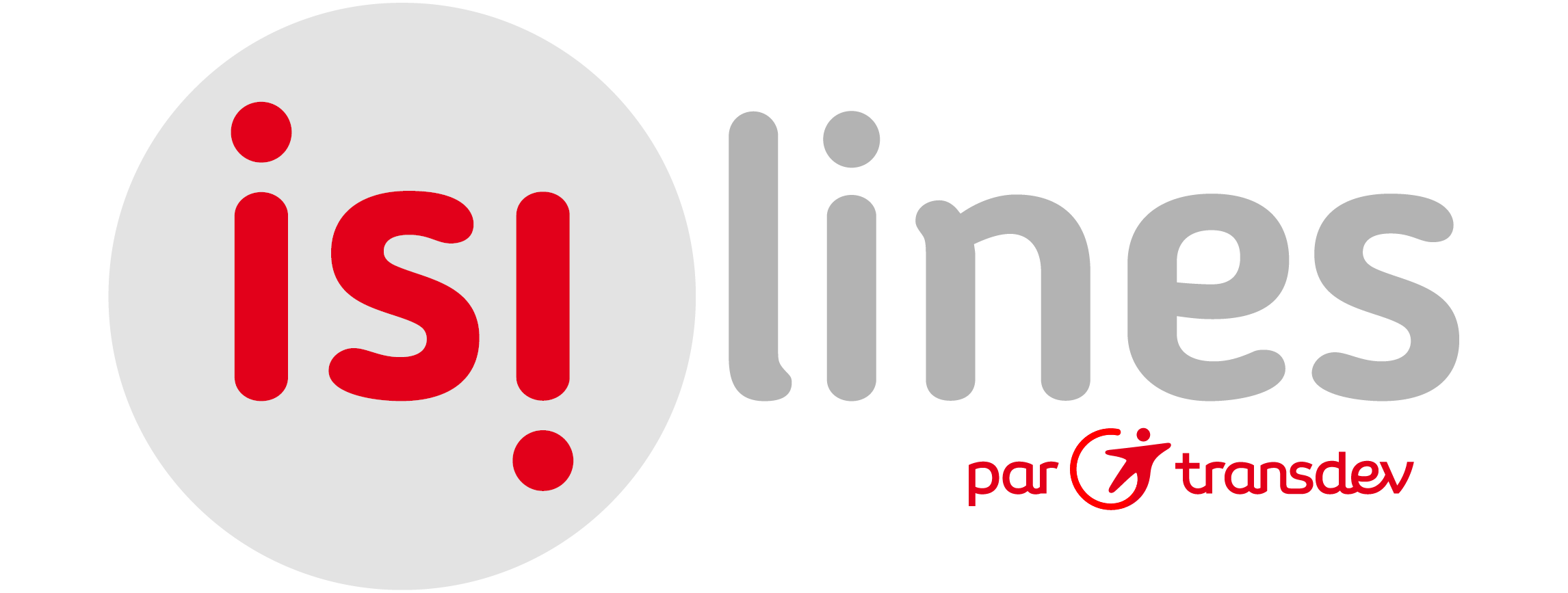 Transdev en chiffres
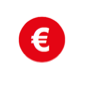 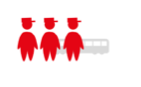 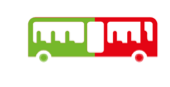 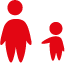 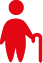 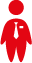 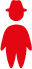 3,5milliards de 
voyageurs 
transportés par an
6,7mdsde chiffre d’affaires(4,1 Md€ hors France)
83 000collaborateurs,dont 56 390conducteurs
43 270véhicules exploitésdont 26 616 véhicules propres(Normes Euro 5,6 hybrides, électriques,GNV et biogaz, GPL)
Groupe International (19 pays)
 et 
Ancrage Local
Transport collectif 
et 
solutions de mobilité personnalisées
Transports Publics 
et 
Activités Privées
Transdev           en France et Outre-mer
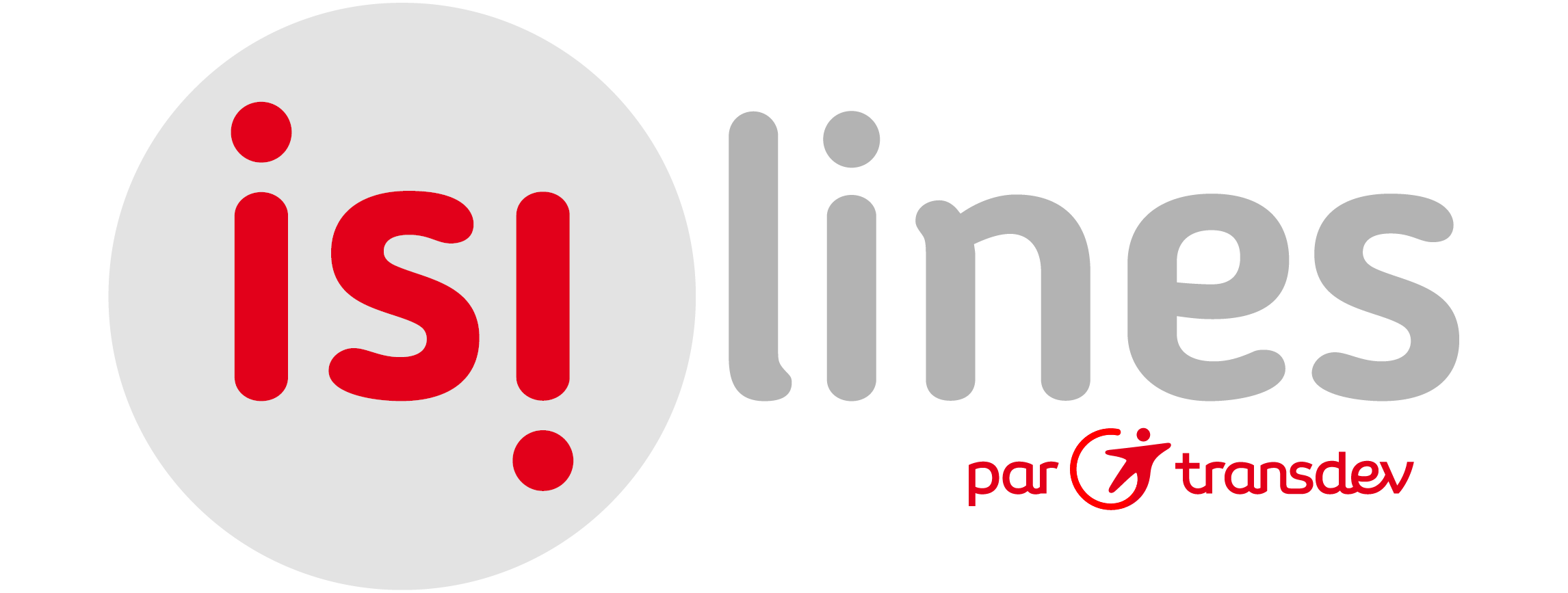 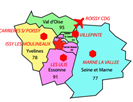 14 Direction régionales (Pôles)
80 filiales interurbaines
Direction des Activités Privées
Un référent « Activité Privées » par Pôle
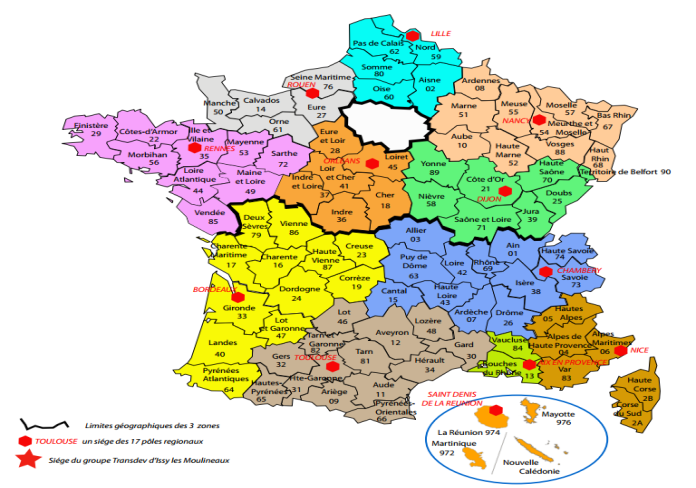 Isilines, une marque globale
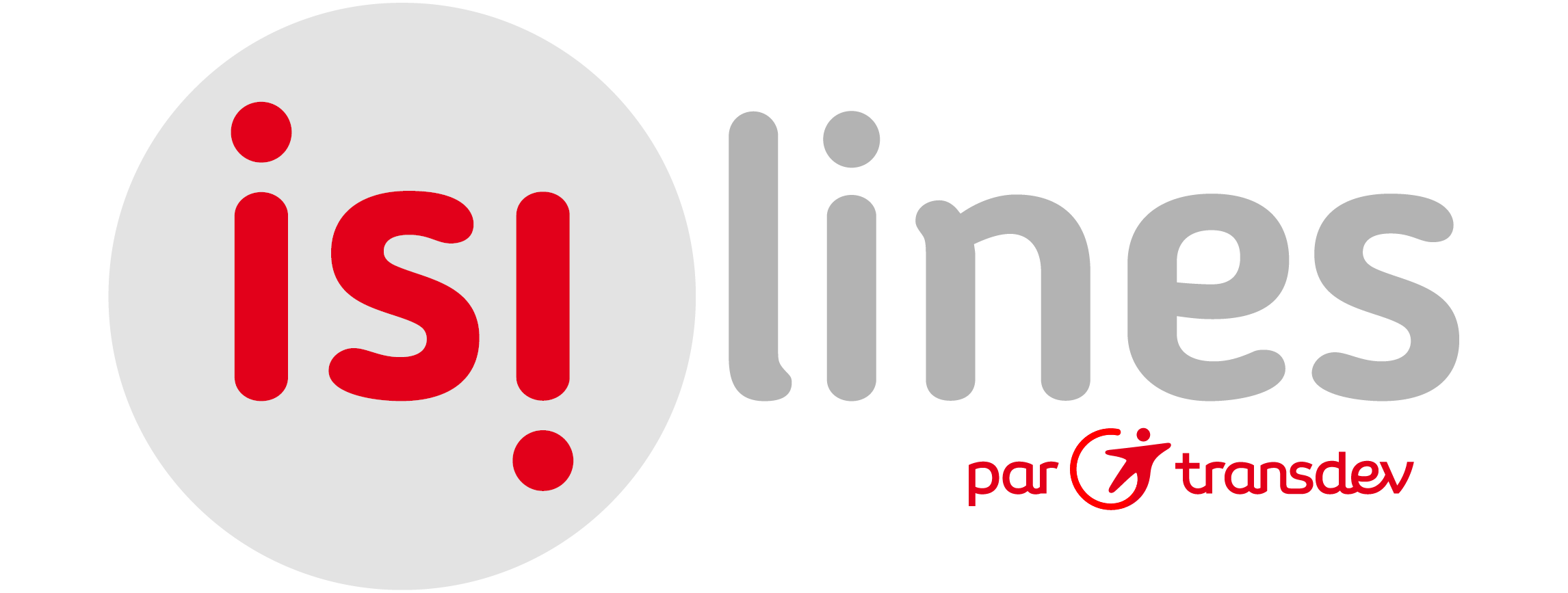 Couverture territoriale et proximité : un réseau de 200 entités de transports urbains et interurbains en France
OFFRES INDIVIDUELLES
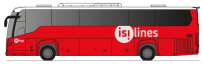 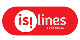 LIGNES INTERCITES
OFFRE DE LOCATION 
POUR LES GROUPES
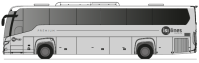 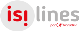 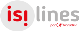 LOCATION
VOYAGES
Transdev           et le Sport
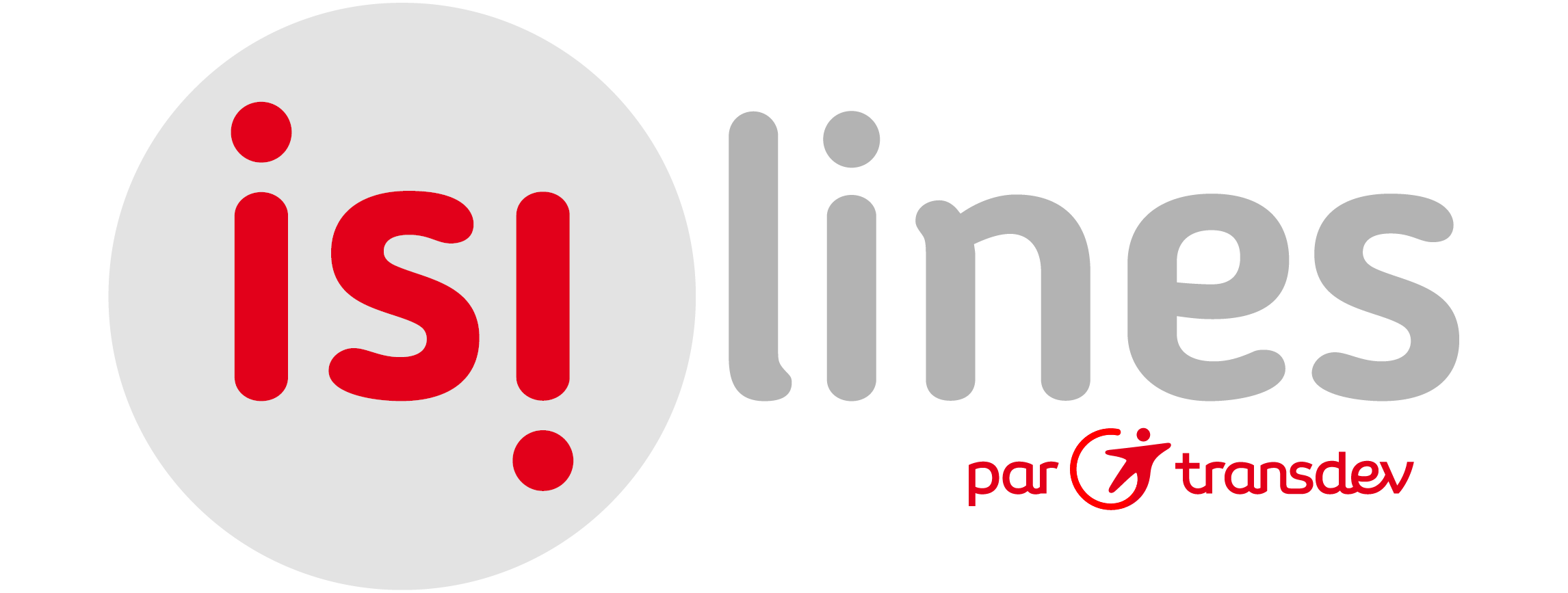 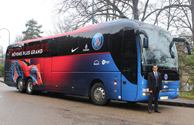 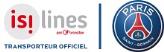 Grands événements de rayonnement national et international
Transporteur officiel des équipes et supporters de Clubs sportifs



L’accès à l’Ecole : 800 000 élèves (sur 2 millions en France) transportés par Transdev
L’accès au Sport Scolaire : Prestataire Transport préférentiel de l’UNSS (1 millions de Licenciés – 9 500 associations sportives)
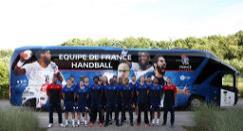 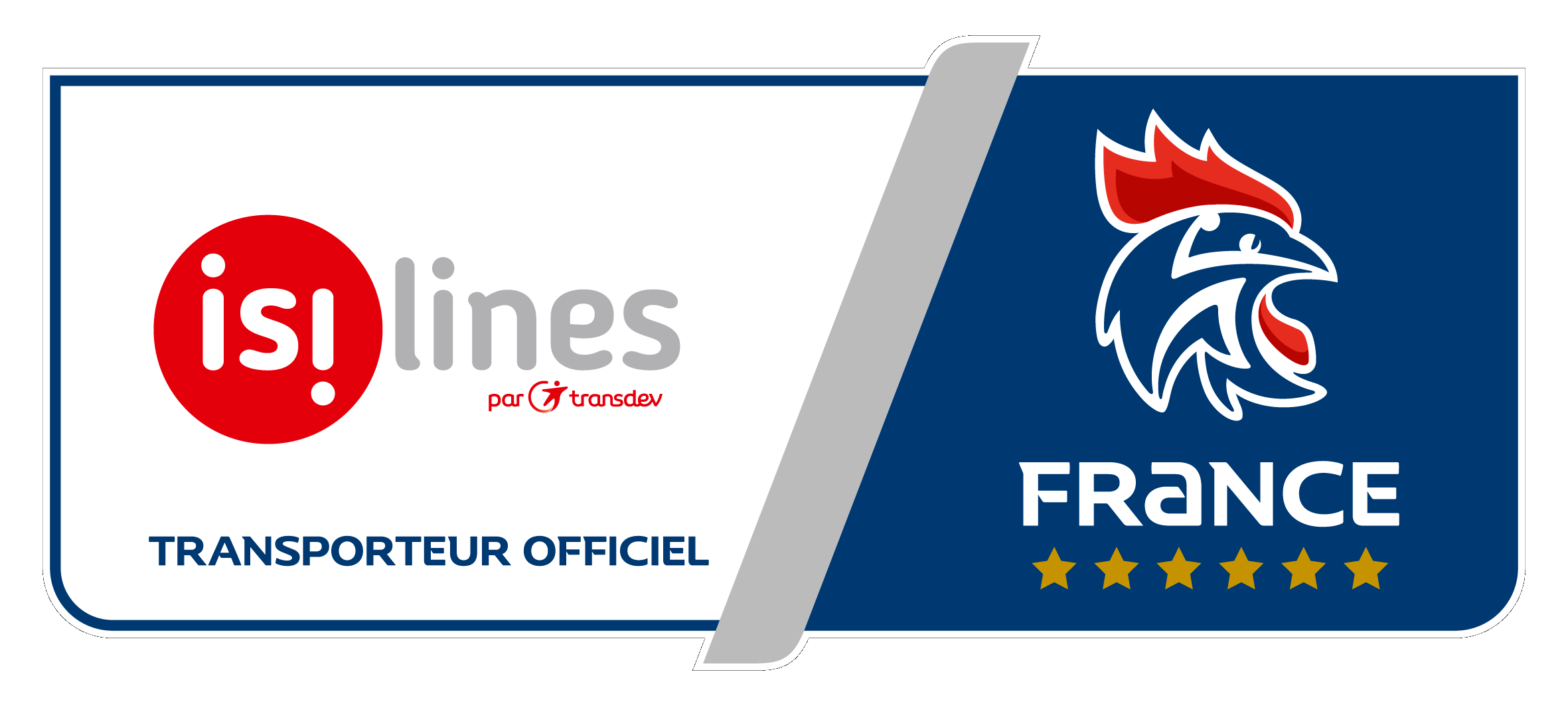 Transdev           et les jeunes
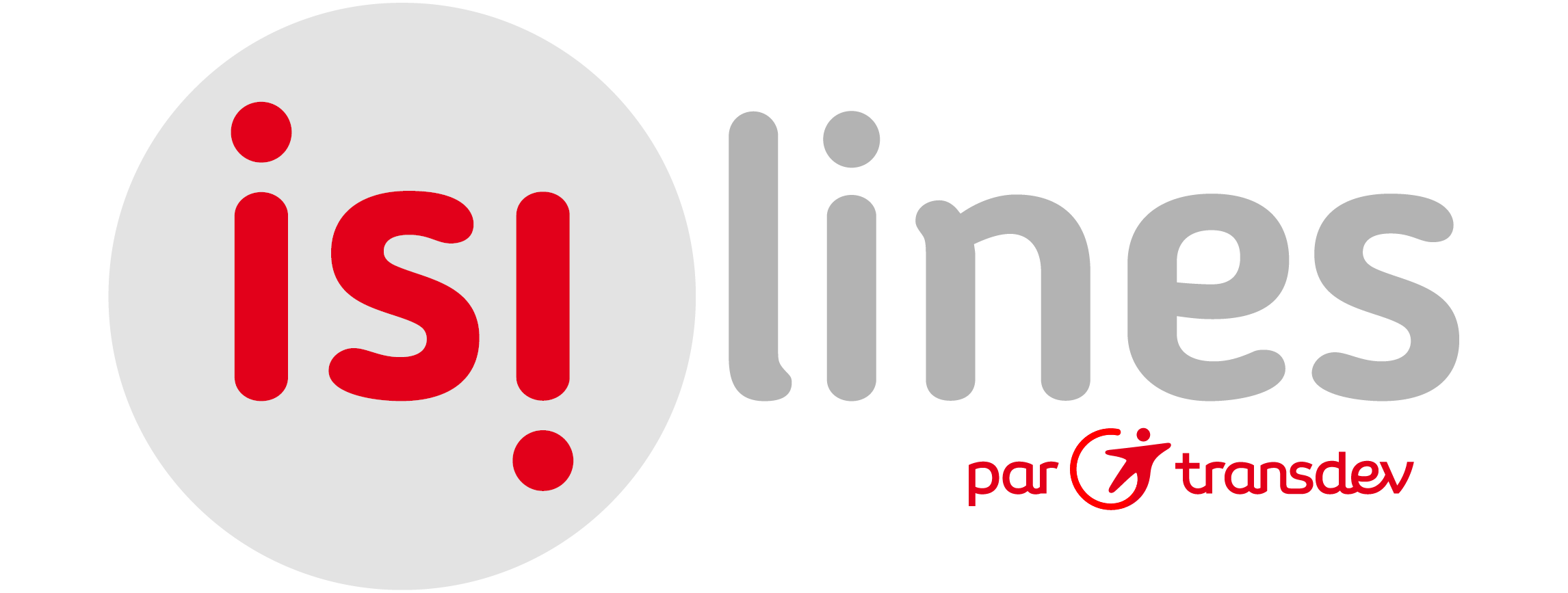 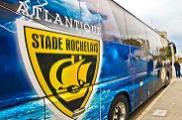 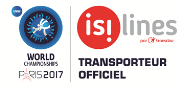 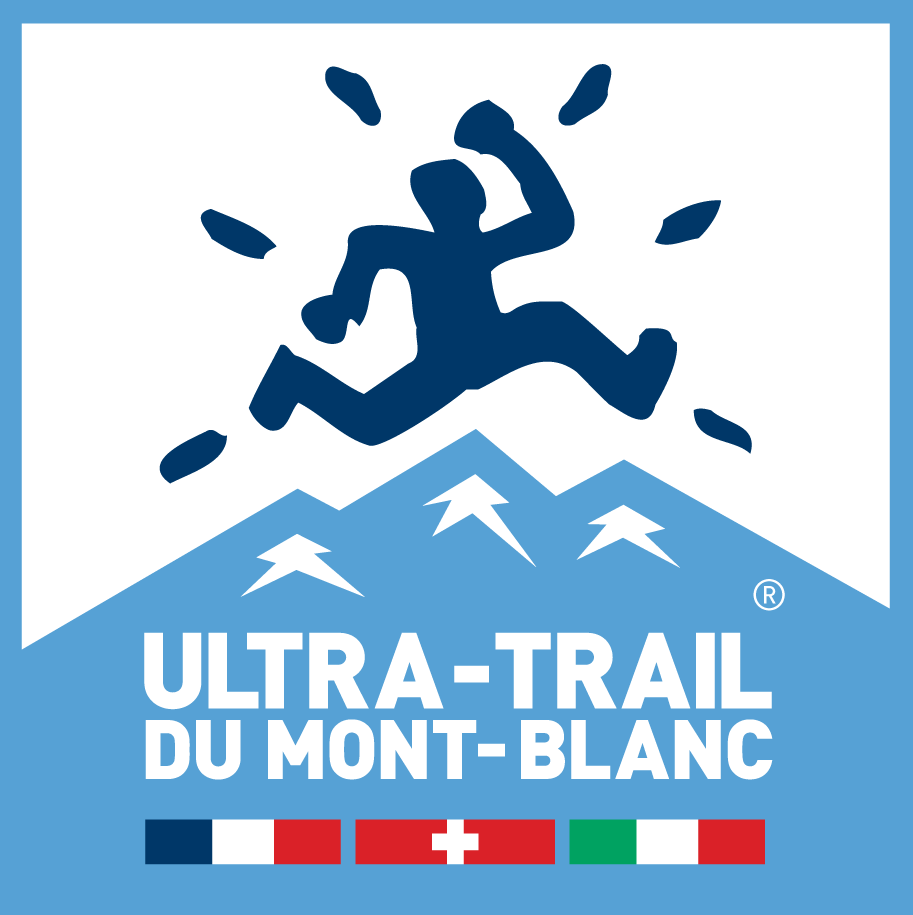 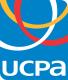 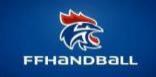 Transdev           et le Handball
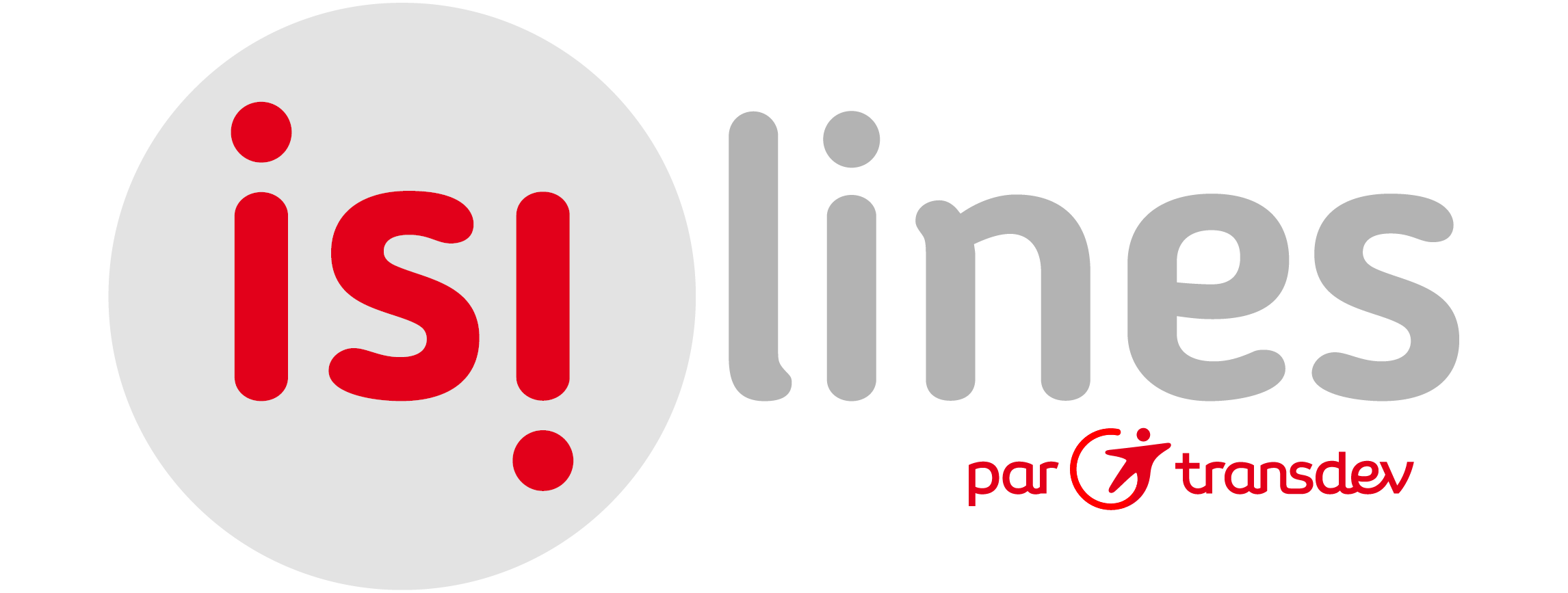 Des liens « historiques » existants avec des Clubs (Chambéry…)
Le « souffle » du MondialHandball2017
Un Sport qui nous rapproche de nos clientèles
B2C : Les jeunes, licenciés 
BtoG : Les collectivités locales
BtoB : les acteurs socio-économiques locaux
Une organisation FFHB finement maillée sur le territoire national 
Des valeurs civiques cohérentes avec notre mission de service public
Des objectifs « communs : 
FFHB : Nombre de Licenciés et Trophées
Transdev-isilines : Volume d’affaires et Exemplarité
Une valeur d’image attachée à l’excellence de la discipline au plus haut niveau
Transdev           et le Handball
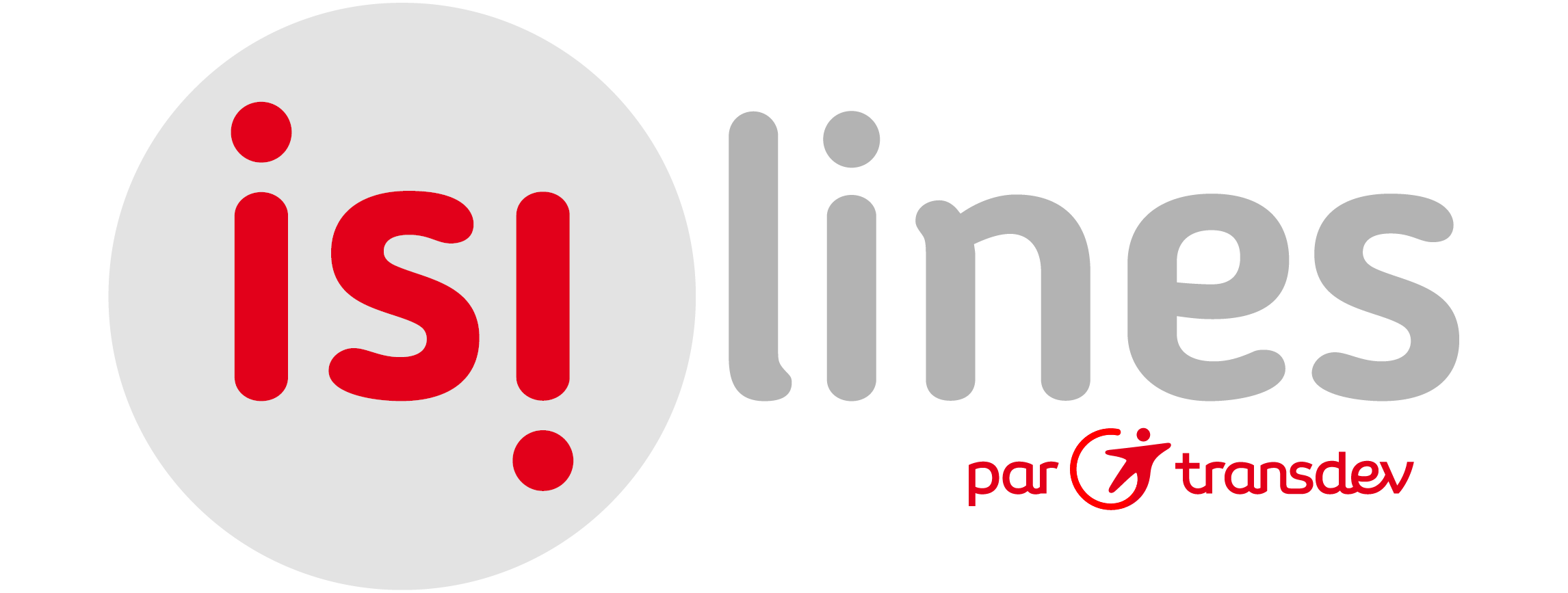 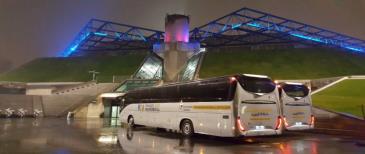 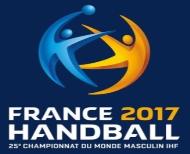 Transporteur Officiel des équipes pour le MondialHandball 2017


Contrat de parrainage conclu avec la FFHB
Transporteur officiel de l’équipe nationale masculine


Positionnement engagé pour le transport des équipes lors de l’EHF2018
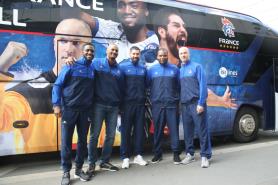 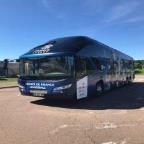 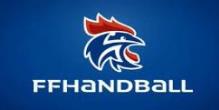 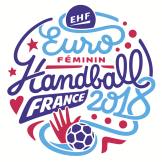 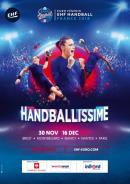 Transdev           et le Handball
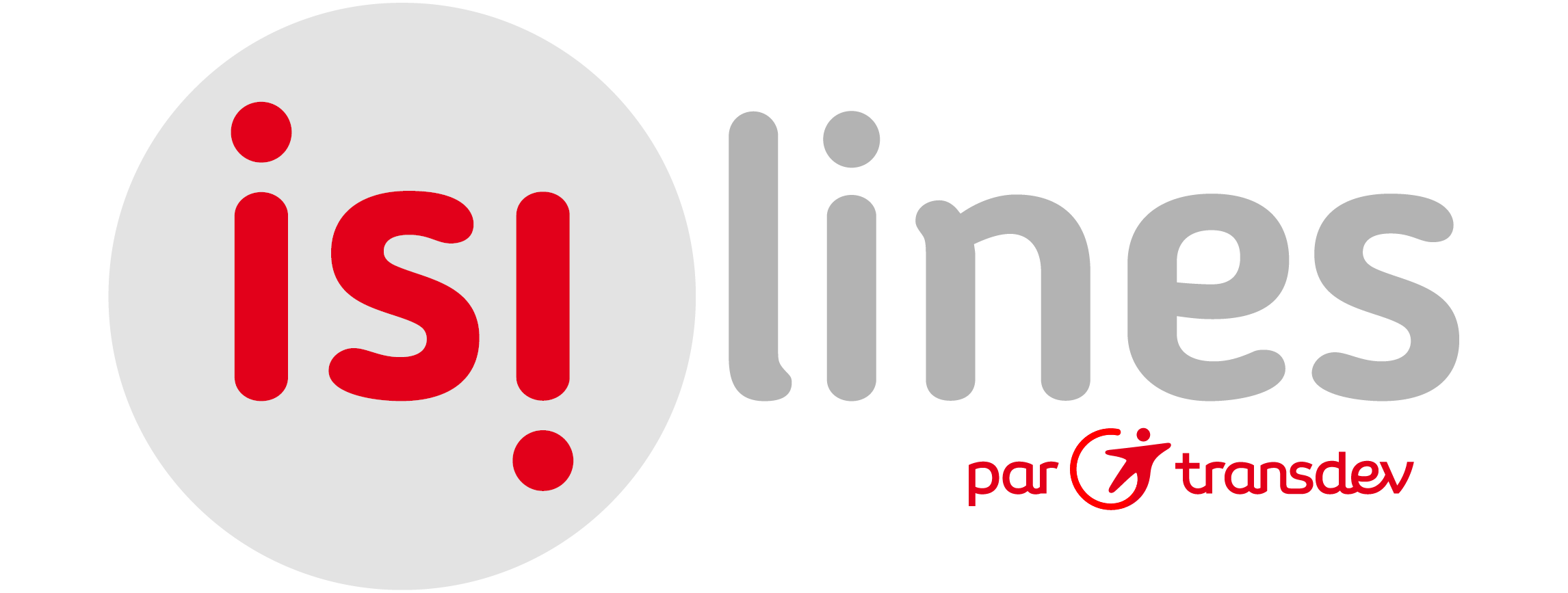 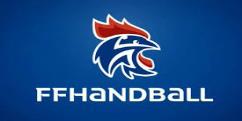 Honorer avec qualité et fiabilité les besoins de transports de l’équipe nationale masculine
Mettre le réseau de Transdev/isilines au service des Ligues, des Comités Départementaux et des Clubs pour proposer des solutions de transport de groupes (équipes, supporters…)
Proposer des solutions de simplification de la gestion logistique des besoins de transports : programmes de déplacements, événements « sur mesure »…
Création d’un Portail de demande de devis en ligne et de son calculateur de prix automatisé dédié à FFHB
Offres couplées billet de match + transport (Lignes « éphémères ») ou appui sur le réseau de lignes régulières isilines intercités 
Activation marketing 360° multicanale
Actions court terme
Participation aux réunions d’AG des Territoires : Présentation de Transdev/isilines et du partenariat FFHB
Diffusion de l’Annuaire des contacts du réseau Transdev/isilines
Lancement du Portail de demande de devis en ligne et de son calculateur de prix automatisé dédié à FFHB (Échéance Avril 2018)
http://ff-handball.isilines.com
Contacts
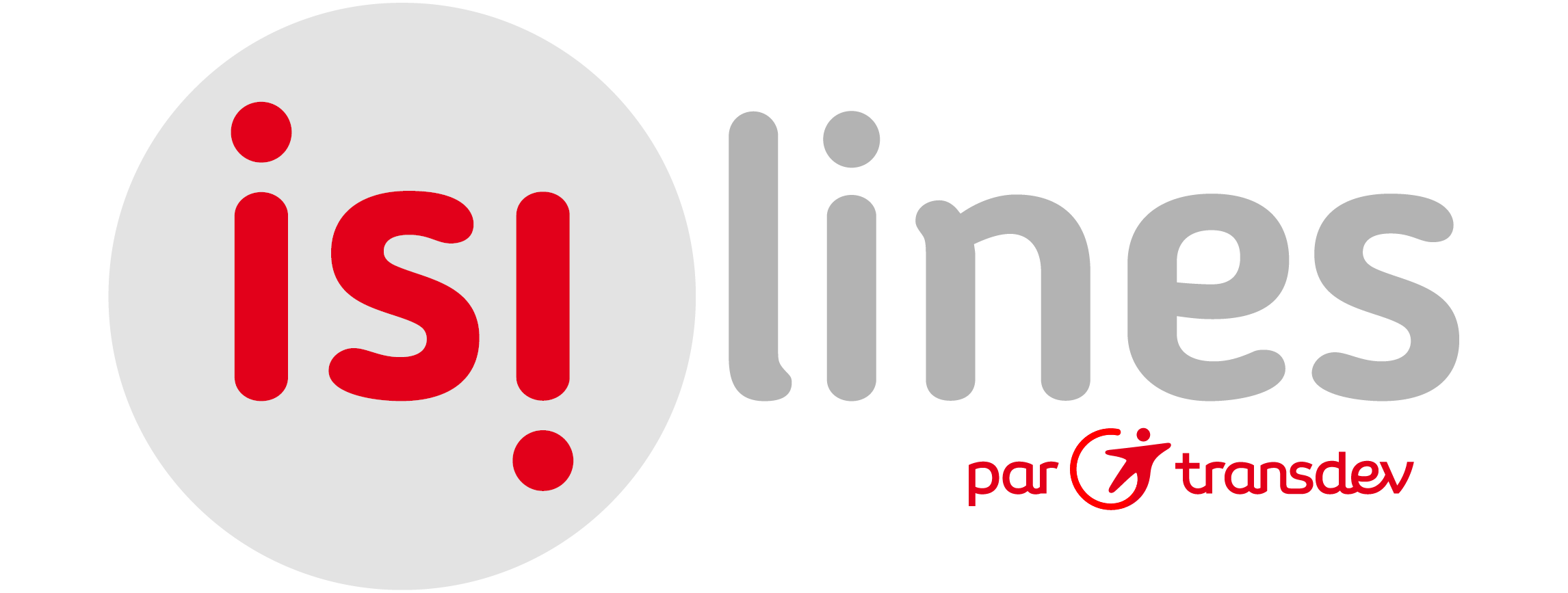 Denis SUCHET
Direction Activités Privées
Grands Comptes
denis.suchet@transdev.com
06 80 07 23 79
Suivi Accord-Cadre / Coordination générale
Demandes événementielles multirégionales ou nationales
Aubry LADOUBLE
Direction Activités Privées
Responsable Commercial Zone Sud
aubry.ladouble@transdev.com
06 17 92 59 88
Coordination / Animation commerciale
Demandes événementielles multirégionales ou nationales
Ghislain GRIDEL
Direction Activités Privées
E-Business
ghislain.gridel@transdev.com
06 89 16 84 84
Back-Office - Portail http://ff-handball.isilines.com
Activation marketing multicanale
Contacts dans les territoires
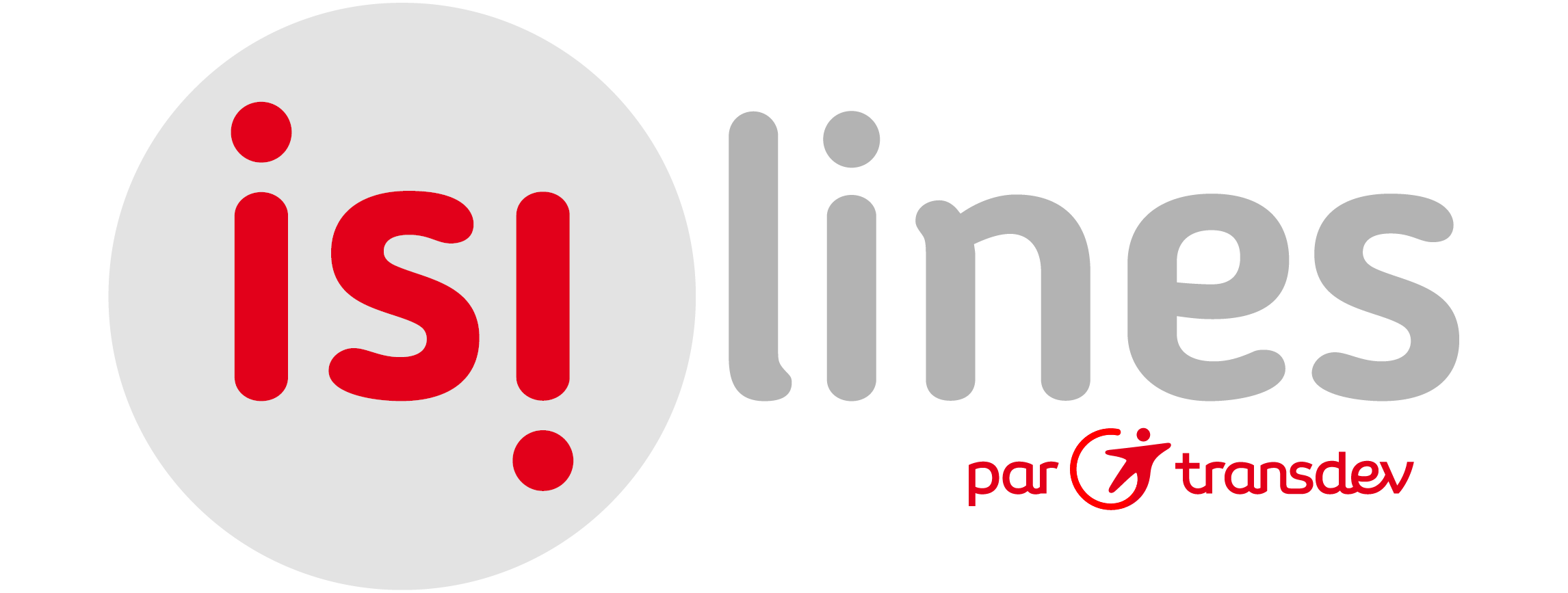